IYC2025研修会資料
2025国際協同組合年(IYC2025)への取り組み
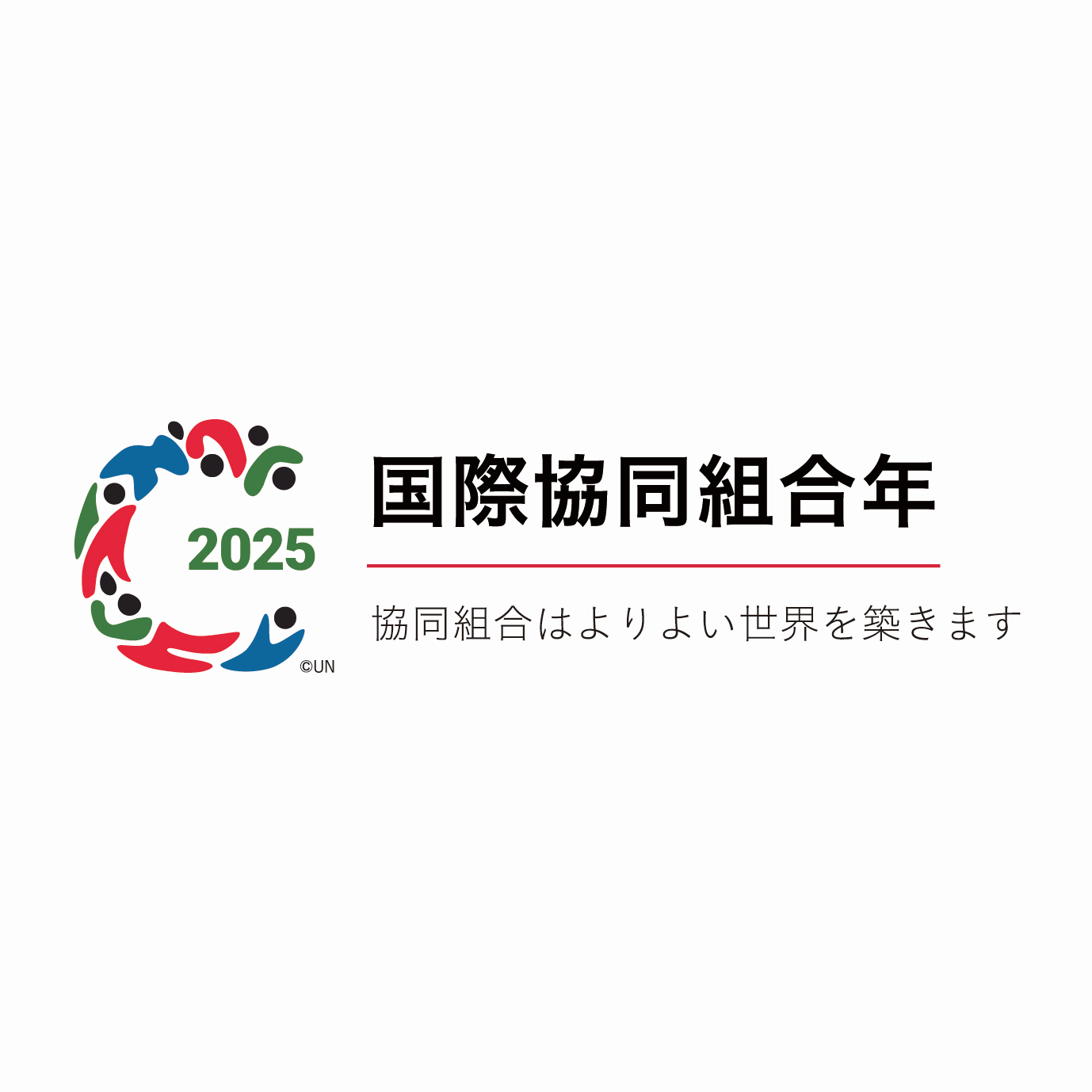 [Speaker Notes: 今年は国連が定めた国際協同組合年・IYC2025です。
国連がなぜ2012年に続いて2回目の国際協同組合年と定めたのか、そして、IYCを契機に協同組合のことを多くの人に知っていただくために、今年私たちは何をしたらよいのかを「学び」、「実践」し、「発信」していきましょう。]
「国際年」とは？
国連総会で決議。共通テーマを定め、1年間を通じて、各国がその問題についての啓発や対策を促進するための活動。
2
[Speaker Notes: 「国際年」をご存じでしょうか?
国連では、1957年から「国際年」を設定し、世界に共通する重要テーマについて各国や世界全体が1年間を通じて、啓発や対策を進めることを呼びかけています。
国際協同組合年もその一つで、2012年に続き、2025年は2回目となります。]
国際協同組合年、どこで決まった？
国連総会決議「社会開発における協同組合」 2023年12月19日
2025年を「国際協同組合年 (IYC=International Year of Cooperatives)」と宣言
すべての加盟国、国連、その他すべての関係者 （に対して）
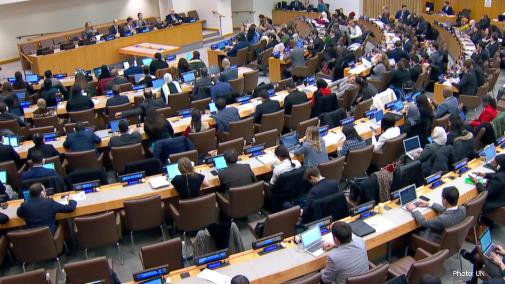 協同組合の振興（英語:promote)
SDGs実現、社会・経済の発展における  協同組合の貢献への認知向上
を求めている
国連総会の様子
協同組合振興促進委員会
（COPAC）HPより
3
[Speaker Notes: 2023年12月の国連総会において、「社会開発における協同組合」という決議の中で2025年を国際協同組合年とすることが提案され、日本を含む加盟国によって承認されました。
この決議において、国連は加盟国はじめすべての関係者に対して、協同組合をさらに発展させることやSDGsの実現のために協同組合が貢献していることを広く伝えるよう提起しています。]
国連が評価したのは
平和構築
社会的包摂
女性や若者の参加
ジェンダー平等
女性の能力構築
気候変動への適応と緩和公正な移行
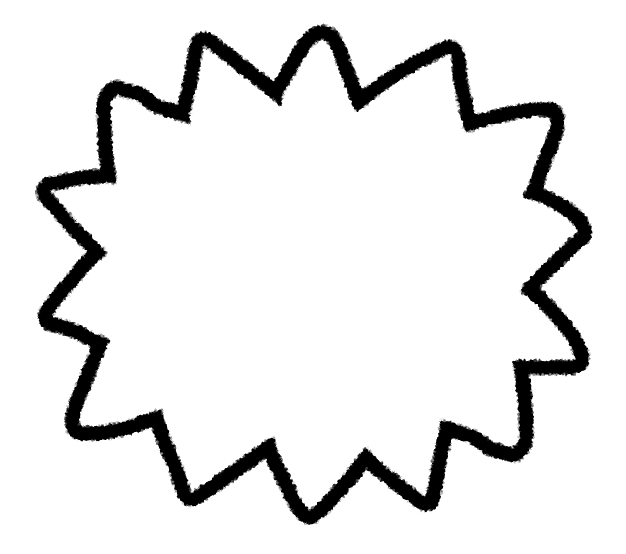 貧困と飢餓の解消
持続可能で強靭・包摂的な
食料システム、食料安全保障
協同組合
自発的な協同、相互扶助
人びとや社会的目的を
資本よりも優先
医療、金融、住宅、
デジタル技術へのアクセス
雇用、仕事の創出
民主的・参加型ガバナンス
自治と独立
4
[Speaker Notes: 国連は、世界の協同組合がその事業や活動を通じて、あらゆる人々の経済社会開発への参加を促し、貧困と飢餓の解消、雇用・仕事の創出等、様々な分野で持続可能な開発目標(SDGs)に貢献できる事業体であると評価しています。
皆さんの協同組合ではどれが当てはまるでしょうか。]
IYC2025、世界共通テーマは？
「協同組合はよりよい世界を築きます」
“ Cooperatives Build a Better World”
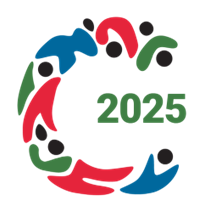 よりよい世界を築くために、世界中の人々が互いにつながる様子を表現。
 SDGsのデザイン要素から着想を得た3色で構成。
赤・・・「社会」
青・・・「経済」
緑・・・「環境」
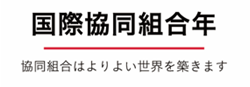 5
[Speaker Notes: IYC2025のテーマは、「協同組合はよりよい世界を築きます」です。
また、ロゴは、世界中の人々が互いにつながり、よりよい世界を築く様子を表現しています。協同組合の頭文字である「C」の形をしています。
色についてはSDGsのデザイン要素から着想を得た3色で構成されています。
赤は「社会」、青は「経済」、そして緑「環境」を表しています。]
IYC2025、私たちはどう生かすか？
協同組合の事業・活動の発展、認知向上の
絶好の機会として活用する
組合員・役職員が、学び、実践し、発信する
そのために
これにより
学ぶ：IYC2025とは、協同組合とは（アイデンティティ）、協同組合のSDGsへの貢献などを 学ぶ。
実践：見えてきた課題（協同組合は良さ・強みを発揮できているか、取り組むべき社会課題は何か、事業や活動
はこれらに対応しているかなど）を解決するために、具体的実践に取り組む。
発信：学びや実践を発信 する。
理解と共感を広げ、参加の拡大へ
6
[Speaker Notes: 私たち協同組合に関わる人たちは、IYC2025をどう生かしたら良いでしょうか？国連が認めてくれた協同組合の事業と活動を広く知ってもらい、さらなる発展のための絶好の機会ととらえたいと思います。
そのためには、私たち協同組合の組合員、役職員が改めて協同組合のことを学び、実践し、外に向けて発信することで、協同組合に対する理解と共感を広げることが大切です。これにより、より多くの方々が協同組合の活動に参加していただくことにつながるのではないでしょうか。]
IYC2025研修会資料
協同組合のアイデンティティ
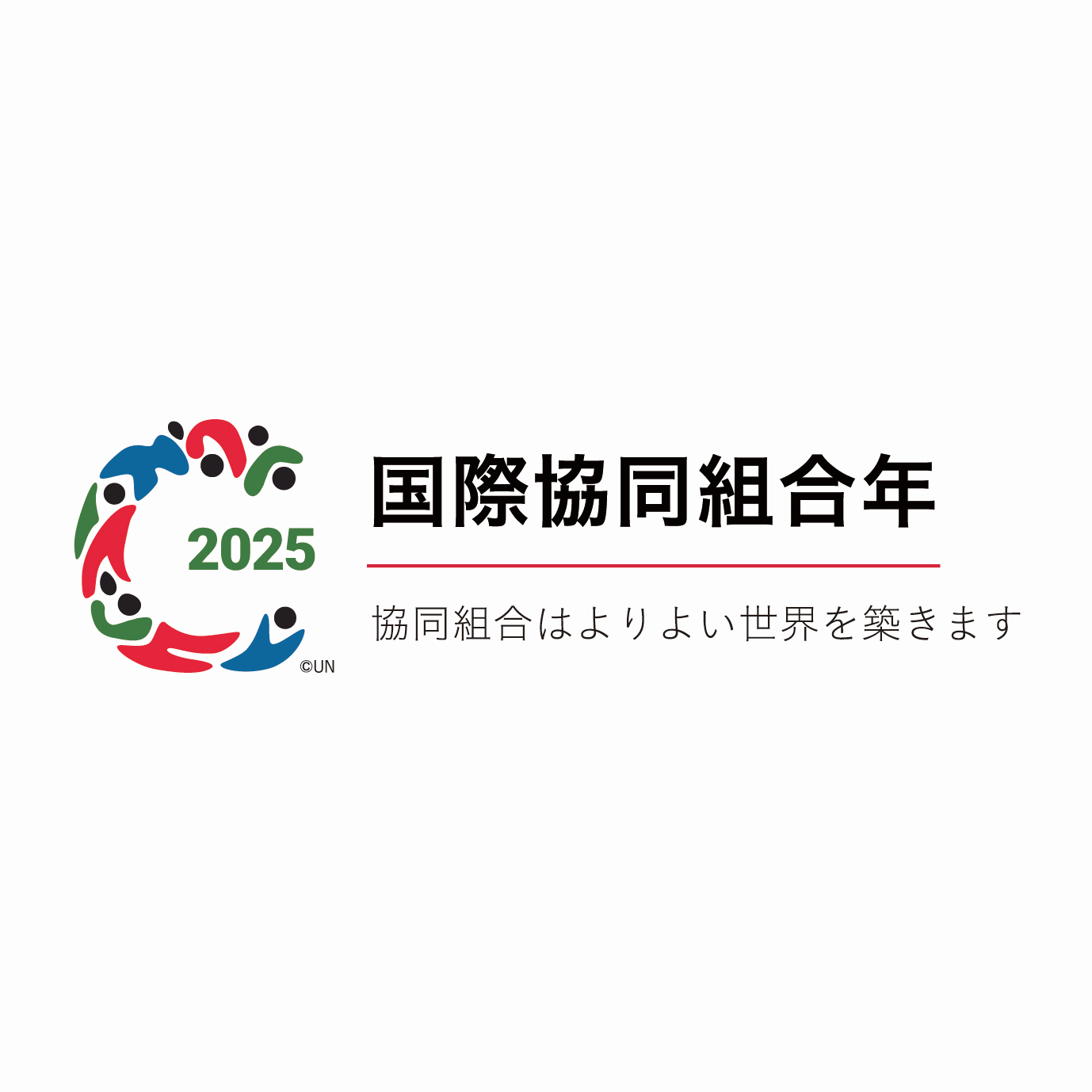 [Speaker Notes: 次は協同組合のアイデンティティについて学んでいきましょう。]
協同組合のアイデンティティに関するICA声明（1995年）
第4原則　自治と自立
第5原則　教育、研修および広報
第6原則　協同組合間の協同
第7原則　地域社会への関与
※日本協同組合学会による和訳
8
[Speaker Notes: 協同組合は世界各国で古くから存在していましたが、1995年に国際協同組合同盟(ICA:International Co-operative Alliance)は、「協同組合のアイデンティティに関するICA声明」を採択し、「協同組合らしさ」を示した世界共通の指針となってます。
我々は、それを学び、その理念を実践することが重要ではないかと考えます。
この「アイデンティティ声明」は、「定義」、「価値」、そして「原則」、という３つの部分で構成されています。]
1995年アイデンティティ声明の意義
◎ 協同組合共通の規範に ⇒ 協同組合の綱領的文書にも反映
「JA綱領」（1997年）、 「生協の21世紀理念」(1997年)、 「JF綱領」（2003年）、「JForest 森林組合綱領」（2009年）
◎ 「協同組合とは何か」を明確にした
⇒国連文書や各国の法律に反映され、協同組合への理解と評価が向上
＜国連文書等＞
2001年　国連「協同組合の促進的環境の創出を目指すガイドライン」（声明に言及）
2002年　ILO「協同組合の促進に関する勧告」193号（声明のうち７つの原則をそのまま記載）
2012年　国連、国際協同組合年（IYC2012）を宣言
2015年　SDGsを記述した「持続可能な開発のための2030アジェンダ」で言及（第41・67段落）
2016年　「協同組合の思想と実践」のユネスコ無形文化遺産登録
2023年　国連、2回目の国際協同組合年（IYC2025）を宣言
＜日本＞
労協法（2020年公布） 第1条「もって持続可能で活力ある地域社会の実現に資することを目的とする」
※整理にあたり栗本昭『21世紀の新協同組合原則＜新訳版＞』（コープ出版、2006）を参考にした。
9
[Speaker Notes: 1995年にICAが採択したアイデンティティ声明には次のような意義があります。
一つは、協同組合自身が準拠すべき共通の規範となったことです。実際、日本では、JA綱領、生協の21世紀理念、JF綱領、JForest森林組合綱領など、いくつかの協同組合グループがこの声明を基に綱領的文書を策定しました。
もう一つは、国連やILOなどの国際機関や各国政府の政策の基準となったことです。国連のガイドラインや勧告などにも声明が活かされました。これらは国際機関などの協同組合に対する理解を深め、評価を高める役割を果たしました。
日本の労働者協同組合法の第1条（目的規定）には、アイデンティティ声明の第7原則が反映しています。]
協同組合のアイデンティティに関するICA声明（1995）
定義
協同組合は、人びとの自治的な組織であり、自発的に手を結んだ人びとが、共同で所有し民主的に管理する事業体をつうじて、共通の経済的、社会的、文化的なニーズと願いをかなえることを目的とする。
（ポイント）
「協同組合とは何か」という、性格と目的、手段を示している。
協同組合は、組合員のニーズと願いをかなえるための共益目的の組織。
⇒株式会社との違い。
協同組合には、事業が不可欠。
⇒社会運動との違い。
10
[Speaker Notes: 「協同組合とは何か」の「定義」では、その性格と目的、手段を示し、株式会社、非営利組織、社会運動との違いを記しています。
協同組合は「自発的に手を結んだ人びと」の「自治的な組織」であり、「資本と資本の結合体」である株式会社とは異なることを明確にしています。また、その目的は「経済的、社会的、文化的なニーズと願いをかなえること」と明示されており、これは株式会社が株主への利益配分を目的とするのとは異なる、協同組合の特徴です。
NPOなどの非営利組織が「不特定多数の人々への」サービス提供を目的とする公益組織であるのに対し、協同組合は「手を結んだ人びと」、すなわち組合員のニーズや願いを実現する共益目的の組織であるという特徴も示しています。
さらに、協同組合は事業活動を通じて組合員のニーズや願いをかなえます。これは、事業を伴わない消費者運動や環境運動、平和運動などの社会運動とは異なり、協同組合は事業活動なしには成り立ちません。
また、この事業体は「人びとが、共同で所有し民主的に管理」します。つまり、自らのニーズや願いをかなえるために結び付いた人々が出資して事業体をつくり、そのオーナーである組合員が民主的に管理・運営します。
皆様の協同組合においても、この定義で示された仕組みが確認できるはずです。]
協同組合のアイデンティティに関するICA声明（1995）
価値
協同組合は、自助、自己責任、民主主義、平等、公正、連帯という価値を基礎とする。協同組合の創設者たちの伝統を受け継ぎ、協同組合の組合員は、正直、公開、社会的責任、他人への配慮という倫理的価値を信条とする。
（ポイント）
人類が築き上げてきた共通の価値の中から、協同組合が特に重視すべきものを列挙。
「自助」と「自己責任」は、貧困と戦うには、まず（慈善団体、政治、高利貸しへの）依存と戦うべき、というライファイゼンが提唱した「自助・自律・自己責任」から採用。
協同組合は、利益を他者にも広げるために「連帯」を重視。
「公開」は、「開かれた組合員制」（第１原則）にも反映。
11
[Speaker Notes: 「価値」のパートでは、人類が築き上げてきた共通の価値の中から協同組合が特に重視すべき価値が列挙されています。　
「自助」と「自己責任」はドイツの信用協同組合の創始者ライファイゼンが示した原則にも含まれています。「自助」とは自分たちの運命を自ら切り開くこと、「自己責任」は、自分たちの協同組合の設立と運営に責任を持つことを意味します。
また、協同組合には、組合員が参加し「民主主義」に基づいて運営され、各組合員が「平等」の権利を持ち、「公正」に扱われることが求められます。
さらに、協同組合はその利益を自分たちだけでなく、他者にも広げるために「連帯」を重視します。
協同組合は量目、品質、価格などで「正直」を貫いてきました。組合員との正直な取引は、組合員以外も含めた「公開」への姿勢につながります。
「公開」は、開かれた組合員制にも反映されています。また、協同組合は地域社会の一員として「社会的責任」を重視し、さらに「他人への配慮」をもって、国内外の他の協同組合を支援してきた伝統も誇りです。
「創設者たち」には、イギリスのロッチデールの先駆者だけでなく、ドイツのライファイゼン、シュルツェ＝デーリッチ、カナダのデジャルダン、フランスのビュシェ、デンマークのグルントウィ司教なども含まれています。]
協同組合のアイデンティティに関するICA声明（1995年）
実践のための指針
第4原則　自治と自立
第5原則　教育、研修および広報
第6原則　協同組合間の協同
第7原則　地域社会への関与
※日本協同組合学会による和訳
12
[Speaker Notes: 協同組合が前に述べた「価値」を実践するための指針が、これから紹介する７つの原則です。起草者のマクファーソン教授によれば、第 1～3 原則は協同組合『内部』の動きを説明し、残りの 4 つの原則は協同組合『外部』の世界との関係を扱っています。]
協同組合のアイデンティティに関するICA声明（1995）
第１原則	自発的で開かれた組合員制
協同組合は、自発的な組織であり、性による差別、社会的、人種的、政治的、宗教的な差別を行なわない。協同組合は、そのサービスを利用することができ、組合員としての責任を受け入れる意志のあるすべての人びとに開かれている。
（ポイント）
加入・脱退は自由で、すべての人びとに開かれている。
協同組合への参加は、組合員の権利であり、同時に義務・責任である。
⇒組合員には、出資、事業利用、民主的な意思決定への参加などの権利とともに、運営に貢献する義務や責任がある。
13
[Speaker Notes: 第1原則は、協同組合への参加が「自発的」であることの重要性を確認しています。これは、過去に多くの国々で政府の規制により協同組合への加入が強制されることがあったことを考慮したためです。
この原則は、協同組合がすべての人に「開かれている」ことを示しています。協同組合は、既存の組合員が自分たちだけのために運営する閉鎖的な組織ではありません。
協同組合は「性による差別、社会的、人種的、政治的、宗教的な差別」を行うことなく、人びとを受け入れなければなりません。
「社会的な差別」とは、社会階層や文化などによる差別を指します。差別をしないことは加入時に限らず、日々の運営の中でも重要です。
この原則は、協同組合への参加が人びとの権利であると同時に、組合員の義務・責任であることも示しています。
組合員は協同組合に出資して参加し、民主的な意思決定に参画し、事業を利用し、配当を受け取る権利をもちます。
同時に、組合員は協同組合の会議や投票に参加し、事業を利用し、出資金を公平に拠出する義務と責任をもちます。
組合員が担う「出資・利用・運営参加」は組合員の権利であると同時に、義務と責任でもあるのです。]
協同組合のアイデンティティに関するICA声明（1995）
第２原則	組合員による民主的管理
協同組合は、組合員が管理する民主的な組織であり、組合員はその政策立案と意思決定に積極的に参加する。選出された役員として活動する男女は、すべての組合員に対して責任を負う。単位協同組合の段階では、組合員は平等の議決権（一人一票）をもっている。他の段階の協同組合も、民主的方法によって組織される。
（ポイント）
協同組合は、民主的な組織で、人を基盤とする組織として一人一票の議決権を持つ。
組合員が政策立案や意思決定に積極的に参加することの必要性を述べている。
協同組合は、運営情報を公開し、組合員が意見反映できる場の提供により、民主的運営を実現する。
連合会でも人を基盤とした民主的な意思決定の方法をとる。
14
[Speaker Notes: 第2原則は、組合員が協同組合を民主的に管理し、政策立案や意思決定に積極的に参加する必要性を述べています。
株式会社が出資額に基づく「一株一票」であるのに対し、協同組合では一人一票の平等な議決権が保障されます。
これは、「人と人との結合体」である協同組合と株式会社との大きな違いであり、協同組合が「民主的に管理する事業体」として定義される根拠となります。
また、協同組合の「価値」における「民主主義」や「平等」を体現するものと言えます。規模が大きくなると、総会や総代会で運営の基本方針を決定し、日常の運営は組合員の代表として選出された役員が担いますが、役員は特定の組合員の利害ではなく、「すべての組合員に対して」責任を負います。
組合員は、役員選出や総会・総代会に加え、青年・女性組織や各種委員会、懇談会にも積極的に参加し、自分たちの意見を組合運営に反映させることが重要です。
協同組合の側も、運営に関する情報を公開し、理念を伝え、組合員の議論や参画の機会を提供することが必要です。
民主的運営は形だけでなく、組合員と協同組合の日々の努力によって実現されるものです。
民主的な意思決定のため、単位協同組合では組合員が一人一票の議決権を持ちます。一方、連合会では、会員協同組合の組合員数に基づいた議決権配分を行い、組合員を基盤とした民主的な方法を採用する必要があります。]
協同組合のアイデンティティに関するICA声明（1995）
第３原則	組合員の経済的参加
組合員は、協同組合に公正に出資し、その資本を民主的に管理する。少なくともその資本の一部は、通常、協同組合の共同の財産とする。組合員は、組合員になる条件として払い込まれた出資金に対して、利子がある場合でも、通常、制限された利率で受け取る。組合員は、剰余金を次のいずれか、または、すべての目的のために配分する。
準備金を積み立てて、協同組合の発展に資するため－その準備金の少なくとも一部は分割不可能なものとする－
協同組合の利用高に応じて組合員に還元するため
組合員の承認により他の活動を支援するため
（ポイント）
出資金は事業を運営しニーズや願いを叶えるためのもの。利息目的ではないため利率に制限あり。
事業の剰余金には、3つの配分方法がある。
⇒協同組合の発展のための準備金、利用高に応じた組合員還元、他の活動の支援
15
[Speaker Notes: 第3原則は、協同組合の資本形成への組合員参加と剰余金の配分に関する指針を示しています。
まず、協同組合の運営に必要な資金を組合員が出資金として出し合い、それを民主的に管理することが重要です。
出資金は、事業を利用し自分たちのニーズや願いをかなえるために出資されるものであり、利息を目的とするものではありません。そのため、出資金配当には利率の制限があります。
さらに、事業の結果として生まれた剰余金について、３つの配分方法が規定されています。
1つ目は、協同組合の発展のための準備金として積み立てることで、この準備金が「協同組合の共同の財産」となります。
さらに、一部を分割できないものとしています。これは協同組合の解散時にも組合員に配分されず、自治体や関連協同組合に引き継がれるものです。日本の協同組合では、JA厚生連や特定労働者協同組合がこの仕組みを採用しています。
２つ目は利用高に応じた組合員への還元（利用高配当）です。
３つ目は他の活動を支援するための配分で、原則を起草したマクファーソン教授は、「最も重要な活動の一つ」を「地域的、全国的、広域的、そして国際的な協同組合運動の発展」と述べています。
この 3 つ目の方法は 1995 年の原則で新たに付け加えられたもので、「組合員が承認する」という条件が付されています。]
協同組合のアイデンティティに関するICA声明（1995）
第４原則	自治と自立
協同組合は、組合員が管理する自治的な自助組織である。協同組合は、政府を含む他の組織と取り決め行なう場合、または外部から資本を調達する場合には、組合員による民主的管理を保証し、協同組合の自治を保持する条件のもとで行なう。
（ポイント）
1995年の改訂時に導入された原則。
協同組合は、自治と自立を大切にしながら、環境、福祉、健康、安全、防災など共通する課題で、政府、地方自治体や地域の諸団体と対等なパートナーシップを築く。
これにより、組合員のニーズ・願いをかなえ、地域社会の持続可能な発展に貢献。
16
[Speaker Notes: 協同組合の自治と自立については、1966 年の協同組合原則改定時にもで議論されました。
しかし、当時の新興独立国や社会主義国では、協同組合が政府のコントロール下にあったり、政府に依存していたため、この原則は盛り込まれませんでした。
しかし、1980年代からの発展途上国における国家規制の撤廃や社会主義体制の崩壊に伴い、世界的に市場経済が拡大しました。その結果、先進国の協同組合が解散したり、株式会社に転換したりする一方で、途上国や旧社会主義国では、新たに自立した協同組合が生まれてきました。
このような環境変化と協同組合自身の変化により、1995 年に自治と自立の原則が合意されるに至りました。
協同組合は、組合員による民主的管理や自治を保持する場合にのみ、政府や他の組織と取り決めを行い、外部から資本を調達することができます。
これは、他の組織との連携に消極的になることではありません。協同組合は自治と自立を大切にしつつ、環境、福祉、健康、安全、防災など共通する課題で地域の団体とネットワークを広げ、政府、特に地方自治体と対等な立場でパートナーシップを発展させる必要があります。これにより、組合員のニーズや願いをかなえ、地域社会の持続可能な発展に貢献できます。]
協同組合のアイデンティティに関するICA声明（1995）
第５原則	教育・研修、広報
協同組合は、組合員、選出された役員、マネジャー、職員がその発展に効果的に貢献できるように、教育と研修を実施する。協同組合は、一般の人びと、特に若い人びとやオピニオンリーダーに、協同することの本質と利点を知らせる。
（ポイント）
教育とは、協同組合の理念と活動について組合員、役職員に伝えること。
研修は、組合員や役職員がその責任を効果的に果たすために必要な技能を身につけることを目的とする。
若者やオピニオンリーダー（政治家、公務員、教育者など）に協同の「本質と利点」を伝える広報活動が重要。
17
[Speaker Notes: 第５原則は、協同組合における教育と研修の役割の重要性を示しています。
教育は、協同組合の理念と活動を組合員、代表者、管理職、職員に理解させることです。
協同組合は、組合員が共通のニーズや願いを実現するために、出資し、運営に参加し、議論し、事業を組み立て、利用することで成り立つ組織です。
そのため、組合員や役職員が協同の必要性や参画の重要性を忘れれば、協同組合は成り立ちません。だからこそ、教育は協同組合にとって非常に重要です。
研修は、組合員や役職員がその責任を効果的に果たすために必要な技能を身につけることを目的とします。特に役職員は、研修を通じて新しい知識や技術を習得し、組合員のニーズに応えていくことが求められます。
この原則は、若者やオピニオンリーダー（政治家、公務員、マスコミ、教育者など）に協同の「本質と利点」を伝える広報の重要性を強調しています。
より多くの人に協同の良さを伝え、協同の理念を広めていくことが必要です。そのため、次世代を担う若者やオピニオンリーダー層への広報活動が重要となります。]
協同組合のアイデンティティに関するICA声明（1995）
第６原則	協同組合間協同
協同組合は、地域的、全国的、（国を越えた）広域的、国際的な組織を通じて協同することにより、組合員にもっとも効果的にサービスを提供し、協同組合運動を強化する。
（ポイント）
地域レベルの協同の限界を補うため、同じ業種、または、異なる業種の協同組合間の連携が重要。
2012年の国際協同組合年を契機に、日本協同組合連携機構（JCA）や県域連携組織が形成され、国内外で連携が強化された。
国際協同組合同盟（ICA）は、各国協同組合の交流や学び合い、国際機関への働きかけを進め、協同組合の普及と広報を行っている。
日本の協同組合（JAや生協など）は、アジアやアフリカで協同組合振興を支援している。
18
[Speaker Notes: 協同組合は、共通のニーズや願いを持つ組合員が地域レベルで組織されることが基本ですが、これでは事業や活動が限られることもあります。。
このため、この原則は、協同組合間の協同が、組合員のニーズに応える事業面と、より良い社会を作る運動面の両方で重要であることを示しています。
マクファーソン教授は、「協同組合は地域レベルで多くを達成できるが、大規模組織の利点を得るために地域的な参加と所有を維持しながら努力し続ける必要がある」と述べています。
同種の協同組合間の協同には、事業規模拡大や企画開発、専門機能の補完を目的とした、都道府県や全国レベルでの連合会や事業連合の組織化があります。
異種の協同組合間では、日本で生産者と消費者の協同組合による「産直」が進み、近年では少子高齢化と地域の持続可能性の問題に対応するため、福祉分野などで協同組合間協同が広がっています。
2012年の国際協同組合年は、地域・都道府県域・全国域での協同組合間の協同を一層推進する契機となり、県域での協同組合連携組織の結成や日本協同組合連携機構（JCA）の設立にもつながりました。
国際協同組合同盟（ICA）は、100か国以上の協同組合が参加し、国際協同組合デーの実施や、協同組合のアイデンティティ声明（定義・価値・原則）の策定・普及を行っています。また、各国協同組合の交流や学び合い、国際機関への働きかけ、協同組合の広報活動も行われています。
各国間では、国際的な事業連携や発展途上国での協同組合振興が進められています。日本では、JAや生協などがアジアやアフリカなどで協同組合振興を支援しています。]
協同組合のアイデンティティに関するICA声明（1995）
第７原則	地域社会（コミュニティ）への関与
協同組合は、組合員が承認する政策にしたがって、地域社会の持続可能な発展のために活動する。
（ポイント）
1995年の改訂時に導入された原則。
協同組合は、開かれた組織。その良さを地域社会全体に広めることが重要。
組合員だけでなく、地域社会の発展にも貢献することが必要。
協同組合は、組合員の共益目的の組織。よって、組合員の承認する政策にしたがって、地域社会への関与を進める。
組合員が地域社会への関与について考え、議論していくことが重要。
19
[Speaker Notes: 協同組合は組合員のニーズと願いを叶えることを目的としていますが、組合員は地域社会の一員であり、地域の発展がなければ協同組合も発展しません。
協同組合は第1原則に基づき開かれた組織であり、その良さを既存の組合員だけでなく、地域社会全体に広めることが必要です。
そのため、協同組合が地域社会の発展に貢献することが重要であり、第7原則はその点を強調しています。
豊かな自然環境は、地域に暮らす人々の生活や仕事、特に一次産業にとって基盤となるものであり、地域の環境保全は地域社会の持続可能な発展にとって重要です。
協同組合と社会との関係については長年議論されてきました。
一方で、協同組合は組合員の共益を目的とする組織であり、それを超えた活動は避けるべきだという意見がありました。
対して、協同組合は組合員だけでなく、社会全体に対して公益的な役割を果たすべきだという主張も存在しました。
この議論の結果、1995 年に「組合員の承認する政策にしたがって」という条件をつけて、新たにこの原則が加えられました。
重要なのは、組合員が自分たちの組合の地域社会への関与について考え、議論していくことです。
近年、環境問題や人権などの社会問題に対する関心が高まる中、企業の社会的責任が問われるようになっています。
一般の企業の中でも「企業市民」として、環境保全や地域社会への貢献に取り組む企業が増えてきました。
地域社会に根差した協同組合は、住みよい地域づくりに積極的に貢献することが一般の企業にもまして求められ、この原則はますます重要になっています。]
グループワーク（ご参考）
20
[Speaker Notes: ここからは、学習会などを開催されたときに参加者の皆さんが、周りの方々に協同組合の良さやIYC2025について伝えられるよう、理解を深めていただくためのグループワークのヒントをご紹介しています。]
「協同組合とは？」を考える
組合員等から「IYC2025って何？」と聞かれたら…
IYC2025について説明する際には、「協同組合がどんな組織なのか」や「協同組合のどんなところがすごいのか」を自分の言葉で伝えましょう！
皆さんは、どのように説明しますか？
「協同組合とは、〇〇〇〇〇〇〇〇 という組織です」
　「私は、協同組合の、〇〇〇〇〇〇〇 が好きです」
　「協同組合のすごいところは、〇〇〇〇〇〇〇 です」
（もし時間に余裕があったら・・・）　組合員さんの「そうなんですか～」の後の、もう一言も考えてみてください！
21
[Speaker Notes: 組合員が主役の組織！
みんなで意見を出し合い、どんな活動をするのか、みんなで決めることができる。]
「協同組合とは？」を考える
※時間配分は、全８班（１班=５～６名）を前提
1.アイスブレイク
   　（10分）
（例）今日の朝ごはんは何を食べましたか？グループの中で交流しましょう！
使いたいフレーズを付箋に書き出しましょう。
2.個人ワーク
   　（10分）
3.グループワーク
  　 （15分）
付箋を模造紙に貼り出しながら、意見を共有（各自発表、意見交換）しましょう。
4.実演（10分）
職員役・組合員等の役になり、IYC2025のロゴを見た組合員等から「それは何？」と聞かれた際の応答を実演しましょう。
IYCや協同組合について自分の言葉で端的に説明する必要があります（班の中で実演）。
22
「協同組合とは？」を考える
4.グループワーク
    （20分）
グループで“ベストアンサー”を作成しましょう！
5.全体共有
    （20分）
各グループの代表者から発表をお願いします。
（2～3分×８班）
6.個人ワーク
    （5分）
自身の“ベストアンサー”を作成しましょう！ベストアンサーはアンケートに記入をお願いします。
学ぶ
実践する
発信する
23
ありがとうございました
「IYC2025に関するぺージ」https://www.japan.coop/iyc2025/
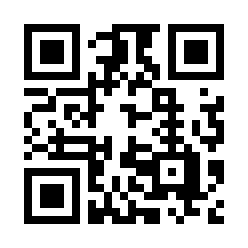 「JCA「協同組合のアイデンティティに関するページ」https://www.japan.coop/wp/publication/11087
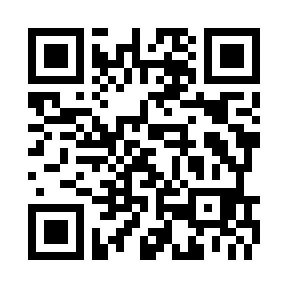 [Speaker Notes: 〇ここまでご視聴ありがとうございました。
〇こちらのページでアイデンティティに関する情報を提供しています。
〇学習資材等についてもここのページからリンクされています。
〇以上です。どうもありがとうございました。]